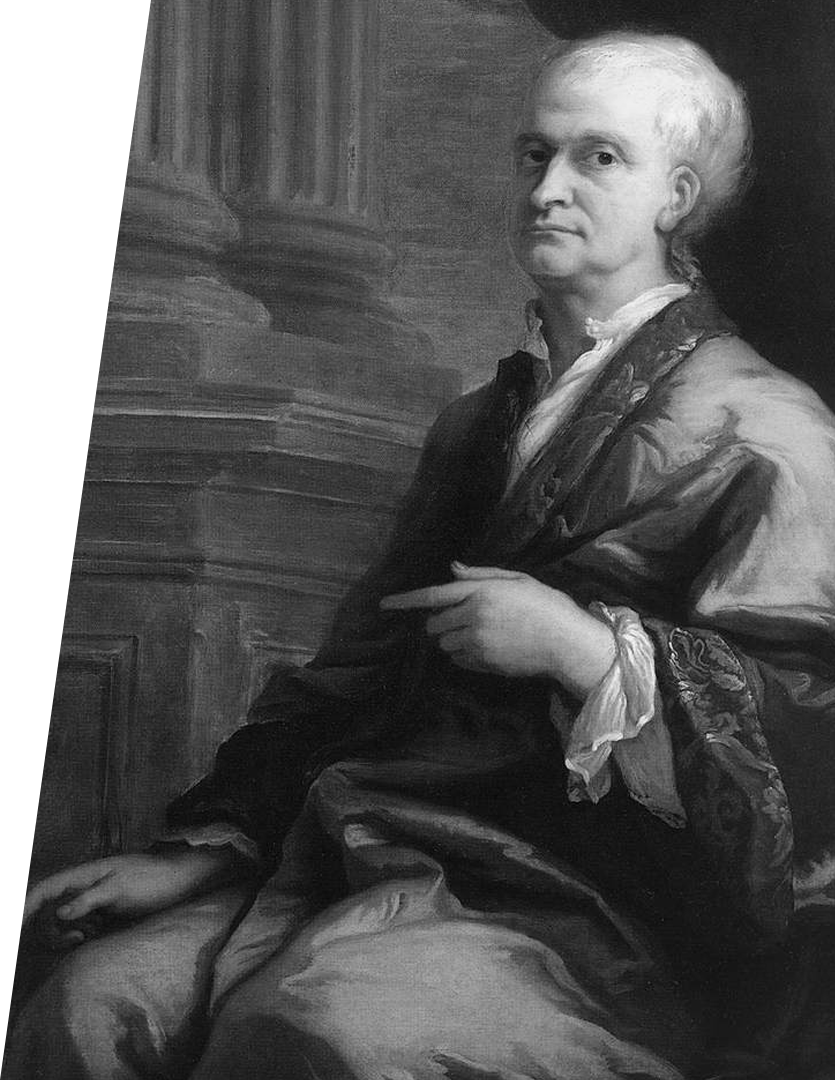 Равноускоренное прямолинейное движение. Ускорение (практика)
Сэр Исаак Ньютон
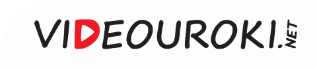 Задача 1. На рисунке представлен график зависимости проекции вектора скорости МТ от времени. Постройте график зависимости проекции ускорения от времени.
РЕШЕНИЕ
Уравнение скорости для РУД:
υx,
м/с
С
Проекция ускорения:
6
5
4
Тогда
А
В
3
2
D
1
O
1
2
3
4
5
6
t, с
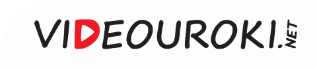 Задача 1. На рисунке представлен график зависимости проекции вектора скорости МТ от времени. Постройте график зависимости проекции ускорения от времени.
РЕШЕНИЕ
ax,
м/с2
Уравнение скорости для РУД:
3
Проекция ускорения:
2
1
Тогда
O
1
2
3
4
5
6
t, с
−1
−2
−3
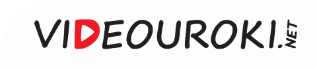 Задача 2. Локомотив, уравнение движения которого имеет вид x = A + Bt + Ct 2, где А = -500 м,
В = 15 м/с, С = −0,1 м/с2, начинает тормозить перед светофором. Определите: а) положение локомотива через 60 с; б) время торможения и положение локомотива при остановке; в) положение локомотива через 300 с после начала торможения.
ДАНО
РЕШЕНИЕ
Уравнение движения:
Начальные условия:
Положение локомотива в момент времени t1:
у
Момент торможения (t = t2):
О
x
х0
x(t1)
x(t2)
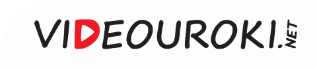 Задача 2. Локомотив, уравнение движения которого имеет вид x = A + Bt + Ct 2, где А = -500 м,
В = 15 м/с, С = −0,1 м/с2, начинает тормозить перед светофором. Определите: а) положение локомотива через 60 с; б) время торможения и положение локомотива при остановке; в) положение локомотива через 300 с после начала торможения.
ДАНО
РЕШЕНИЕ
Уравнение движения:
Начальные условия:
Положение локомотива в момент времени t1:
Положение локомотива в момент времени t1:
Положение локомотива в момент времени t3:
у
(t = t2):
Момент торможения
Момент торможения:
О
x
х0
x(t1)
x(t2)
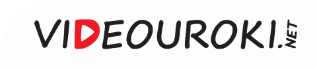 Задача 2. Локомотив, уравнение движения которого имеет вид x = A + Bt + Ct 2, где А = -500 м,
В = 15 м/с, С = −0,1 м/с2, начинает тормозить перед светофором. Определите: а) положение локомотива через 60 с; б) время торможения и положение локомотива при остановке; в) положение локомотива через 300 с после начала торможения.
ДАНО
РЕШЕНИЕ
Уравнение движения:
Начальные условия:
Положение локомотива в момент времени t1:
Положение локомотива в момент времени t3:
так как t3 > t2, то
Логичное предположение:
Момент торможения:
На основании уравнения движения:
ОТВЕТ: а) 40 м; б) 75 с, 62,5 м; в) ответ не однозначный.
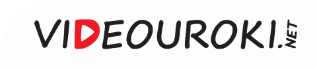 Задача 3. Кабина лифта поднимается в течение первых 4 секунд равноускоренно, достигая скорости 4 м/с. С этой скоростью кабина лифта движется 8 с, а последние 4 с происходит торможение с таким же по величине ускорением, как в начале движения. Определите модуль  перемещение кабины лифта за все время движения.
ДАНО
РЕШЕНИЕ
y
Способ 1 (аналитический)
Кинематические ур-ния движения:
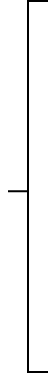 O
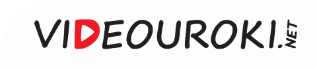 Задача 3. Кабина лифта поднимается в течение первых 4 секунд равноускоренно, достигая скорости 4 м/с. С этой скоростью кабина лифта движется 8 с, а последние 4 с происходит торможение с таким же по величине ускорением, как в начале движения. Определите модуль  перемещение кабины лифта за все время движения.
ДАНО
РЕШЕНИЕ
y
Способ 1 (аналитический)
Кинематические ур-ния движения:
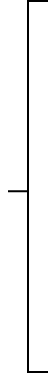 O
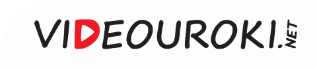 Задача 3. Кабина лифта поднимается в течение первых 4 секунд равноускоренно, достигая скорости 4 м/с. С этой скоростью кабина лифта движется 8 с, а последние 4 с происходит торможение с таким же по величине ускорением, как в начале движения. Определите модуль  перемещение кабины лифта за все время движения.
ДАНО
РЕШЕНИЕ
y
Способ 1 (аналитический)
Кинематические ур-ния движения:
O
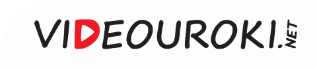 Задача 3. Кабина лифта поднимается в течение первых 4 секунд равноускоренно, достигая скорости 4 м/с. С этой скоростью кабина лифта движется 8 с, а последние 4 с происходит торможение с таким же по величине ускорением, как в начале движения. Определите модуль  перемещение кабины лифта за все время движения.
ДАНО
РЕШЕНИЕ
y
Способ 1 (аналитический)
Кинематические ур-ния движения:
O
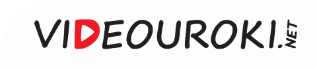 Задача 3. Кабина лифта поднимается в течение первых 4 секунд равноускоренно, достигая скорости 4 м/с. С этой скоростью кабина лифта движется 8 с, а последние 4 с происходит торможение с таким же по величине ускорением, как в начале движения. Определите модуль  перемещение кабины лифта за все время движения.
ДАНО
РЕШЕНИЕ
y
Способ 2 (аналитический)
Перемещения кабины лифта:
Средняя скорость при РУД:
Тогда
O
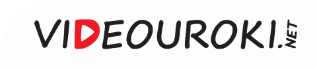 Задача 3. Кабина лифта поднимается в течение первых 4 секунд равноускоренно, достигая скорости 4 м/с. С этой скоростью кабина лифта движется 8 с, а последние 4 с происходит торможение с таким же по величине ускорением, как в начале движения. Определите модуль  перемещение кабины лифта за все время движения.
ДАНО
РЕШЕНИЕ
υ,
м/с
Способ 3 (графический)
Перемещения кабины лифта:
A
B
4
3
Из графика находим, что
2
1
K
C
Тогда
O
2
4
6
8
10
12
14
16
t, с
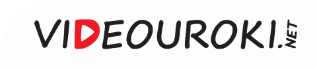 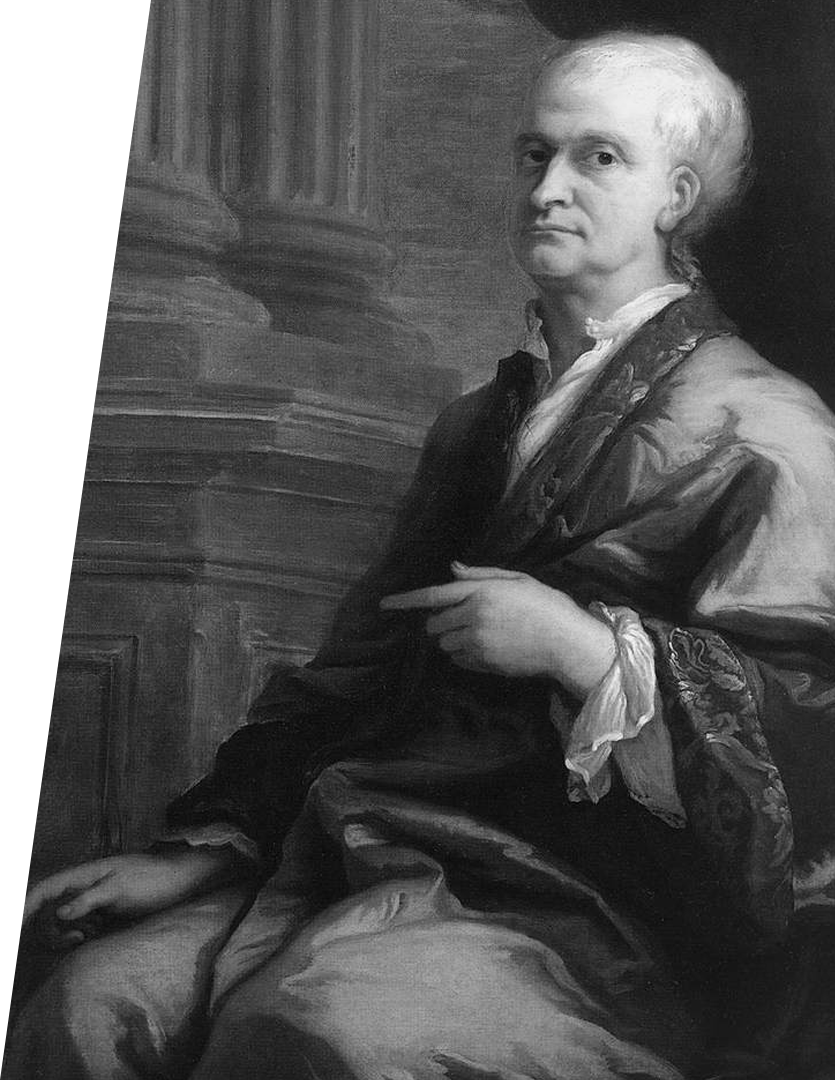 Опыт — это не то, что происходит с вами; это то, что вы делаете с тем, что происходит с вами.
Сэр Исаак Ньютон
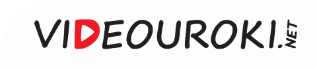